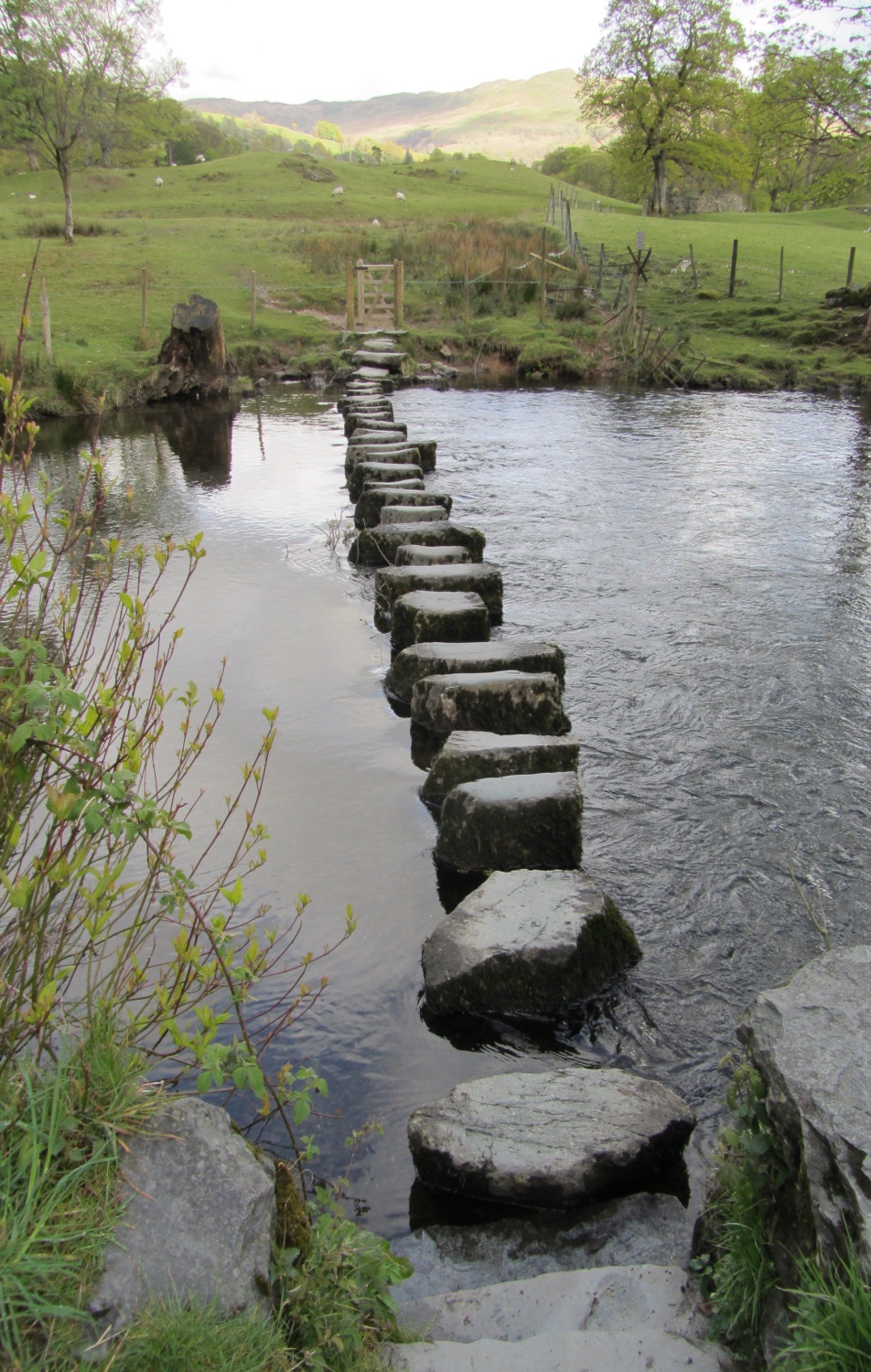 Semi-starvation on the journey to the UK
It’s impact on nutrition & the negative effects to physical & mental wellbeing
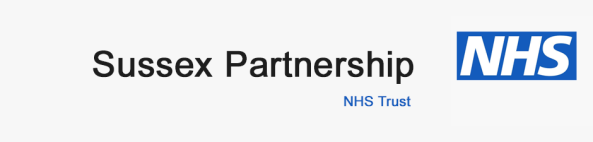 Learning outcomes:
The journey & link to nutrition
The journey & link to mental distress
The journey & link to physical distress
How to recognise semi starvation 
Interventions that help the young people
Who to inform if you are concerned
(Palesty and Dudrick 147-154)
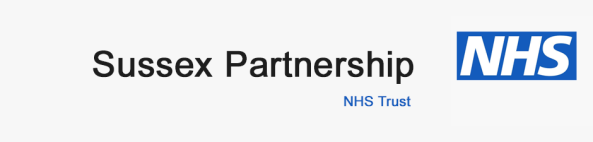 Reception centre staffreported that many of the young people ate very little and seemed to struggle tomanage food.
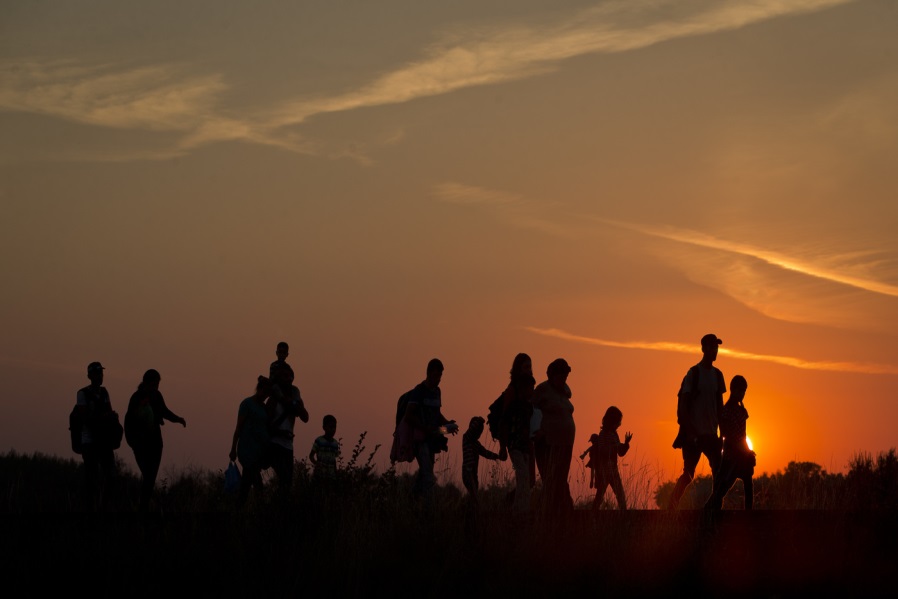 This link’s to the
journey made 
where a state of 
semi-starvation
may have occurred over a number of
weeks, months or years.
(Palesty and Dudrick 147-154)
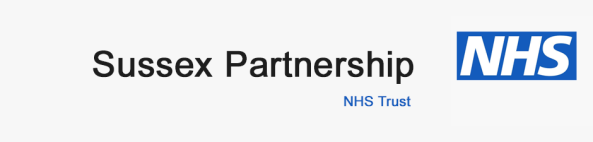 Evidence (what do we know about semi-starvation)
The Minnesota Starvation Experiment 

A clinical  study at the University of
Minnesota 

The study determined the psychological 
effects of severe and prolonged dietary                    restriction
During World War Two, conscientious objectors
 in the US and the UK were asked to volunteer
 for medical research.
("The Biology Of Human Starvation." 714)
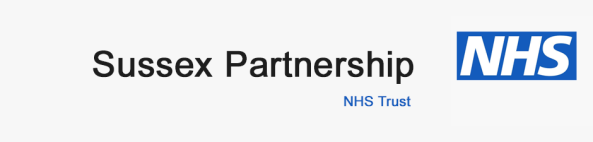 Physical symptoms of Semi-Starvation
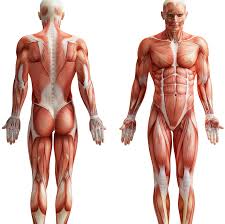 Gastro-Intestinal discomfort
Decreased need for sleep
Dizziness
Headaches
Hyper sensitivity to noise and light
Reduced strength 
Oedema (an excess of fluid causing swelling)
Hair loss
Decreased tolerance of cold temperature
Paraesthesia(abnormal tingling or prickling sensations, especially in hands & feet)
Decrease in metabolism (decreased body temp, heart rate & respiration)
(Palesty and Dudrick 147-154)
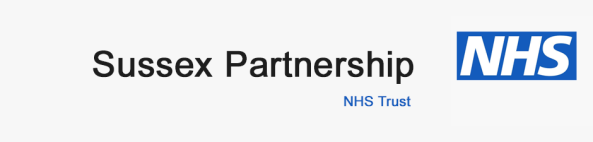 Psychological symptom's of Semi-Starvation
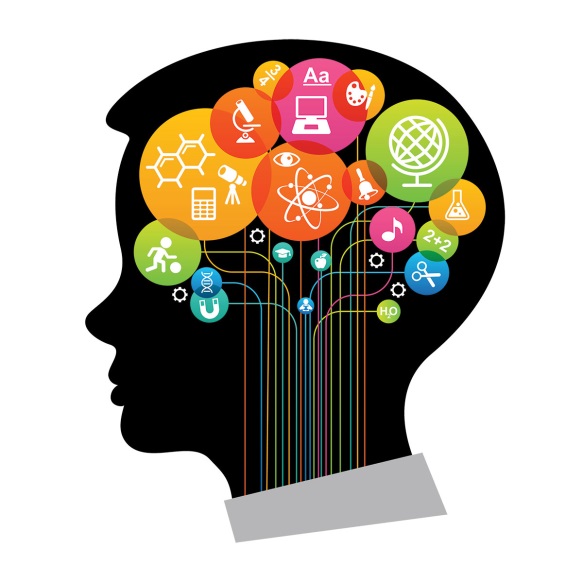 Binge eating & purging
Self-harming behaviours 
A loss of interest in the future 
Anxiety
Depression
A fascination with food (a high majority went on to become chefs)
(Reverby 134-136)
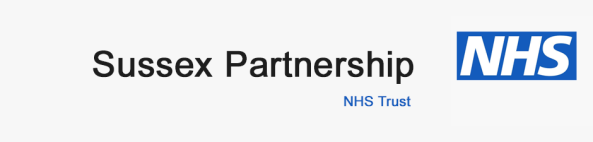 Who should I share my concerns with:
The young persons GP
Management in your institution or workplace 
Paediatrics (if applicable)
Foster Carer (if applicable)
Social Worker as corporate parent
Support worker or Key worker (if applicable)
CAMHS (if applicable)
(Palesty and Dudrick 147-154)
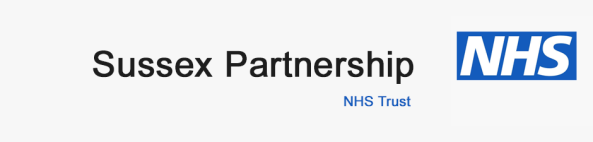 Weight 4 height
Weight
Height
Gender
Age
Considerations need to
be made for cultural 
difference & possible age
issues a child saying there 
sixteen maybe older or 
younger for a verity of reasons
("The Biology Of Human Starvation." 714)
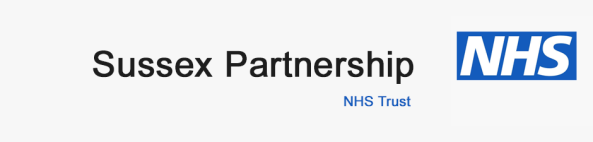 The journey & nutrition story:
Information gathering of a young persons
diet on the journey to the UK, will give an
understanding of possible semi-starvation
Issues.
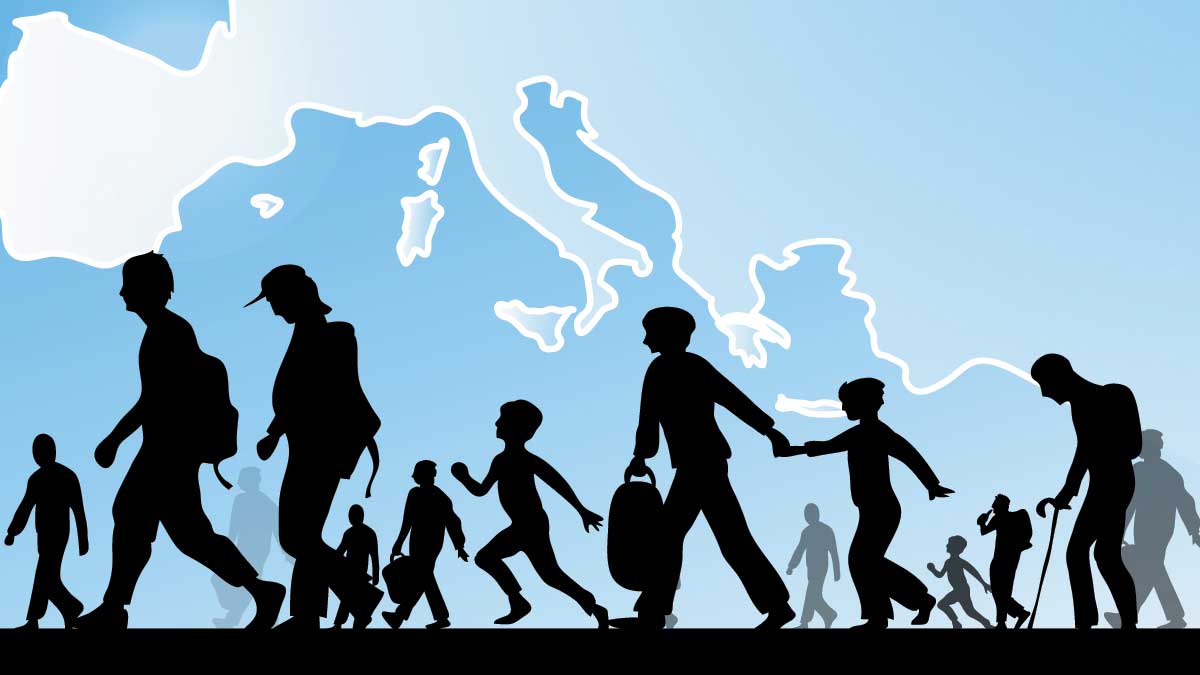 (Reverby 134-136)
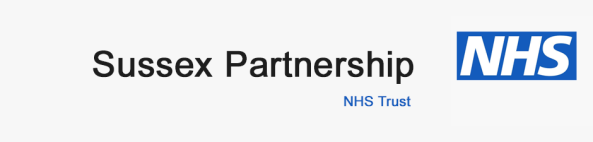 Weight
4 Height 
Calculator
http://www.awilkinson.eclipse.co.uk/w4h.html
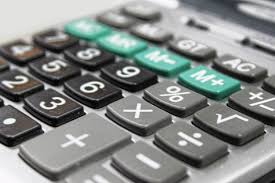 ("Re-Feeding")
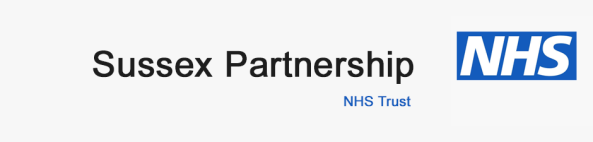 Marsipan risk assessment framework
http://www.rcpsych.ac.uk/pdf/CR168summary.pdf
Traffic light system available at the following link:
Support 
refeeding 
programme which takes into account 
cultural eating 
Pattern
Great 
Ormand 
Street 
Feeding 
Guidance
Great 
Ormand 
Street 
Feeding 
Guidance
(N.p., 2017)
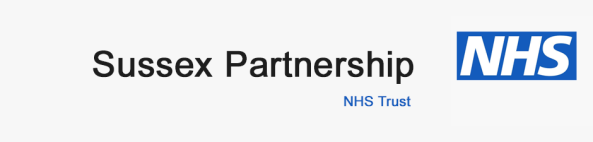 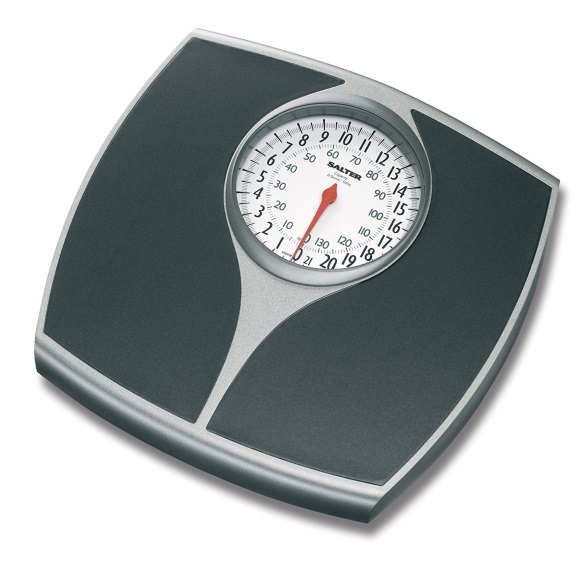 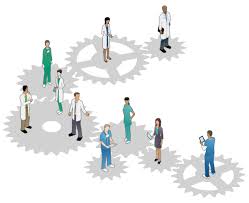 Refeeding 
Programme
Refeeding programme that takes into account cultural and religious eating patterns 

Manage via a MDT the manifestations of semi-starvations that emerge 

Ensure staff are skilled to understand the issues of semi-starvation and refer concerns to other members of the MDT, according to the competences required 

Support joint working in the re-feeding transition
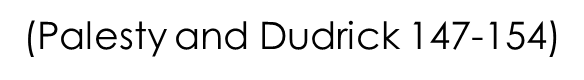 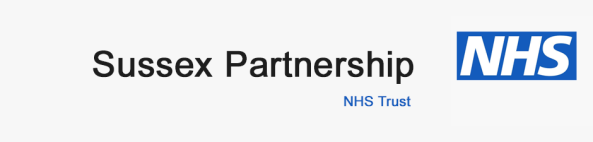 Re-feeding plan example:
(Palesty and Dudrick 147-154)
Reference:
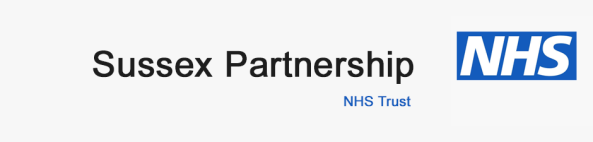 Palesty, J. A. and S. J. Dudrick. "The Goldilocks Paradigm Of Starvation And Refeeding". Nutrition in Clinical Practice 21.2 (2006): 147-154. Web.

"Re-Feeding". Gosh.nhs.uk. N.p., 2016. Web. 9 Nov. 2016.

Reverby, S. M. "The Great Starvation Experiment: Ancel Keys And The Men Who Starved For Science". Journal of the History of Medicine and Allied Sciences 66.1 (2010): 134-136. Web.

"The Biology Of Human Starvation.". The American Journal of the Medical Sciences 220.6 (1950): 714. Web.

N.p., 2017. Web. 17 Jan. 2017.